Parking Lot 53 Hydraulic Analysis
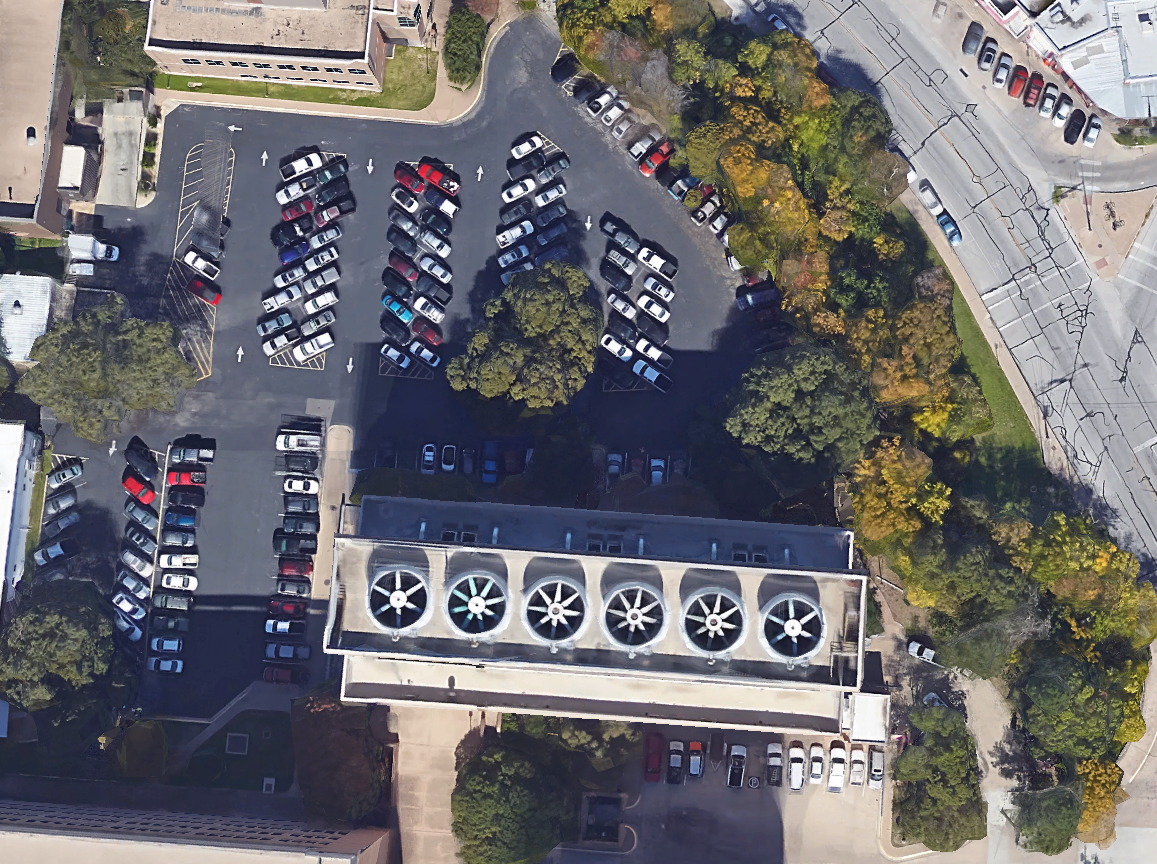 Aaron GutierrezAaron LibsonWilliam RymanAlejandro Valenzuela
Project Overview
Summary of the Problem
Representation
Process
Evaluation
Change
Impact
Decision
Problems to Consider
Mitigate erosion of the embankment on Waller Creek

Improve the water quality of runoff into the creek

Restore retaining wall

Repair curb outlets damaged by rain flow
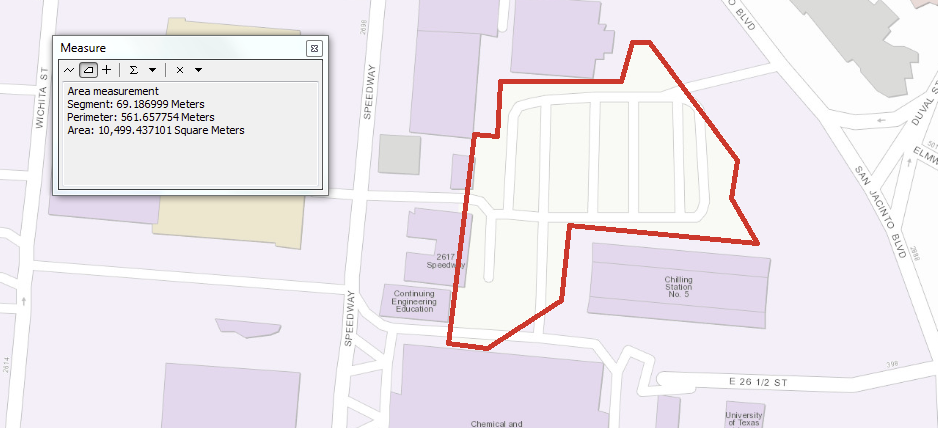 Representation
How should study area be described?
1
The parking lot slopes from west to east
There are 3 main outlets (sections 1, 3, and 4) that direct flow from the lot to Waller Creek
A portion of the curb on the eastern side of the lot is damaged
This missing portion of curb acts as a fourth outlet (section 2)
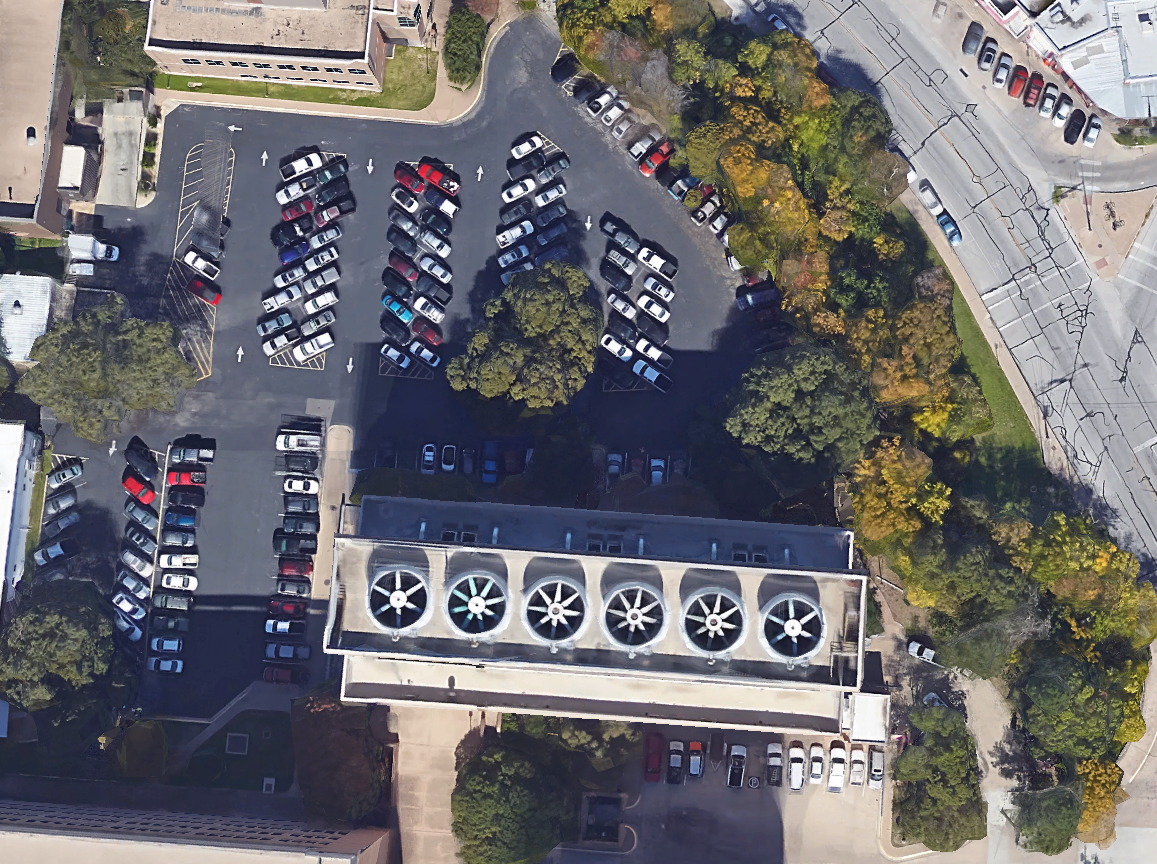 2
3
4
Process
How does the study area operate?
Currently operates as a parking lot for UT facilities 
Many students walk through the parking lot to get to the restaurants along San Jacinto street
Parking lot as a whole acts as drainage path into Waller Creek
There are 4 known outlets that we saw
3 designed outlets and 1 that was naturally made by erosion due to water flow
Evaluation
Is the current study area working well?
Approximate Estimate of Drainage
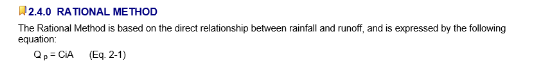 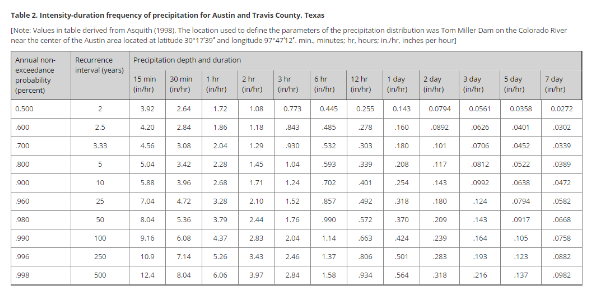 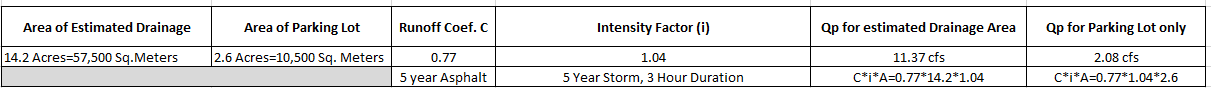 Retaining Wall Restoration
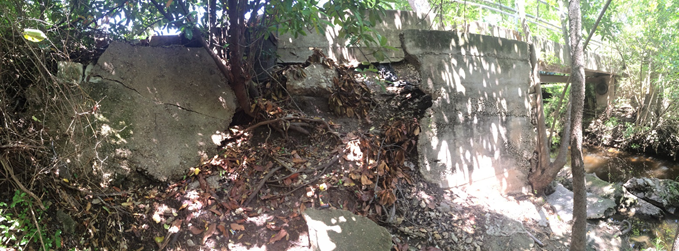 Runoff from northernmost curb outlet has cut through soil and caused retaining wall to collapse
Lack of energy dissipators has led to substantial erosion
Embankment is only being held up by filter fabric
Lack of vegetation fails to filter water
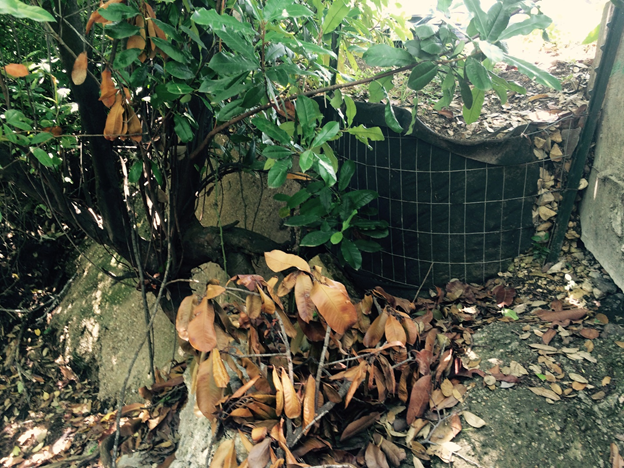 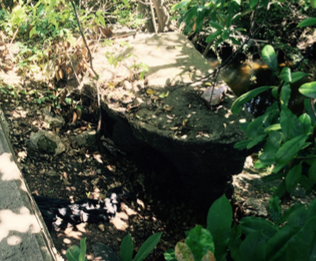 Broken Curb Outlet
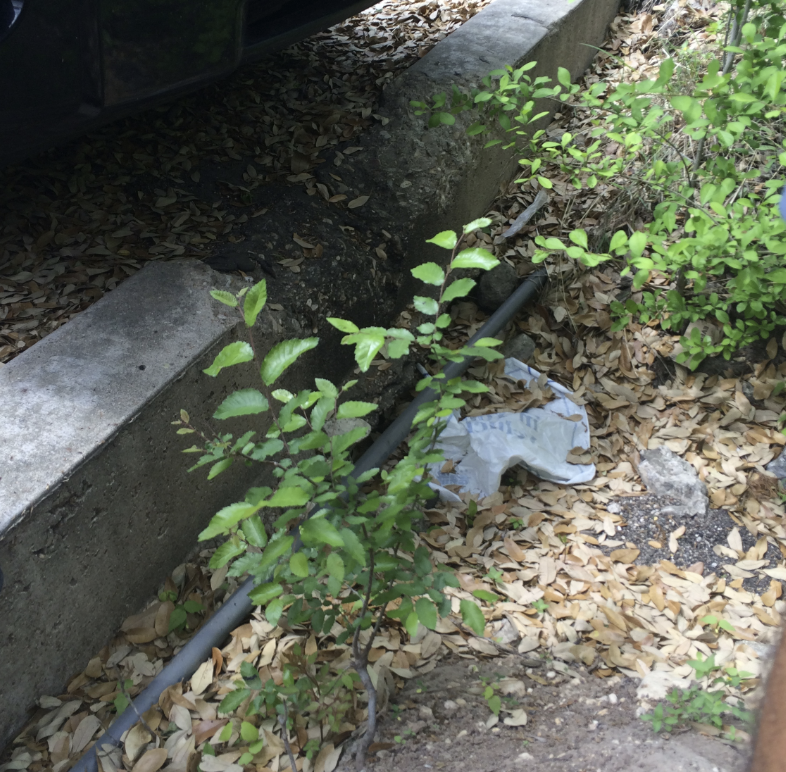 Outlet was created naturally by the runoff of water over time

Absence of energy dissipators has created excessive erosion of the embankment

Lack of vegetation fails to filter water before entering the creek
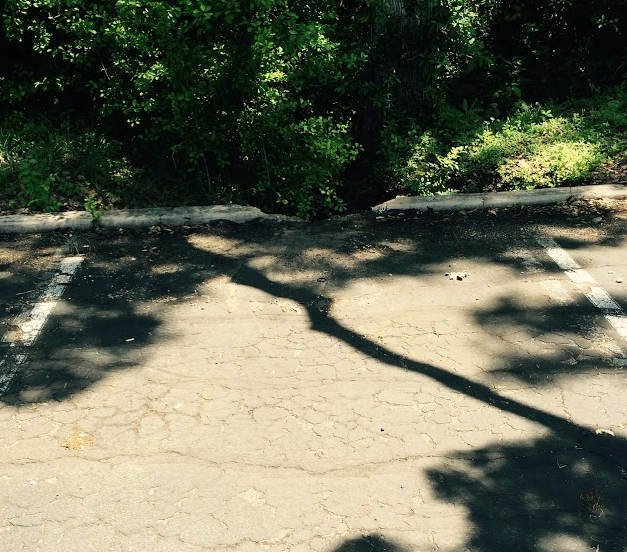 Central Curb Outlet
Runoff from this outlet cascades into a highly eroded trench, causing more erosion

Foundation soil has eroded from underneath the outlet

Drainage pathway is fractured and needs repair

Lack of vegetation fails to filter water before entering creek
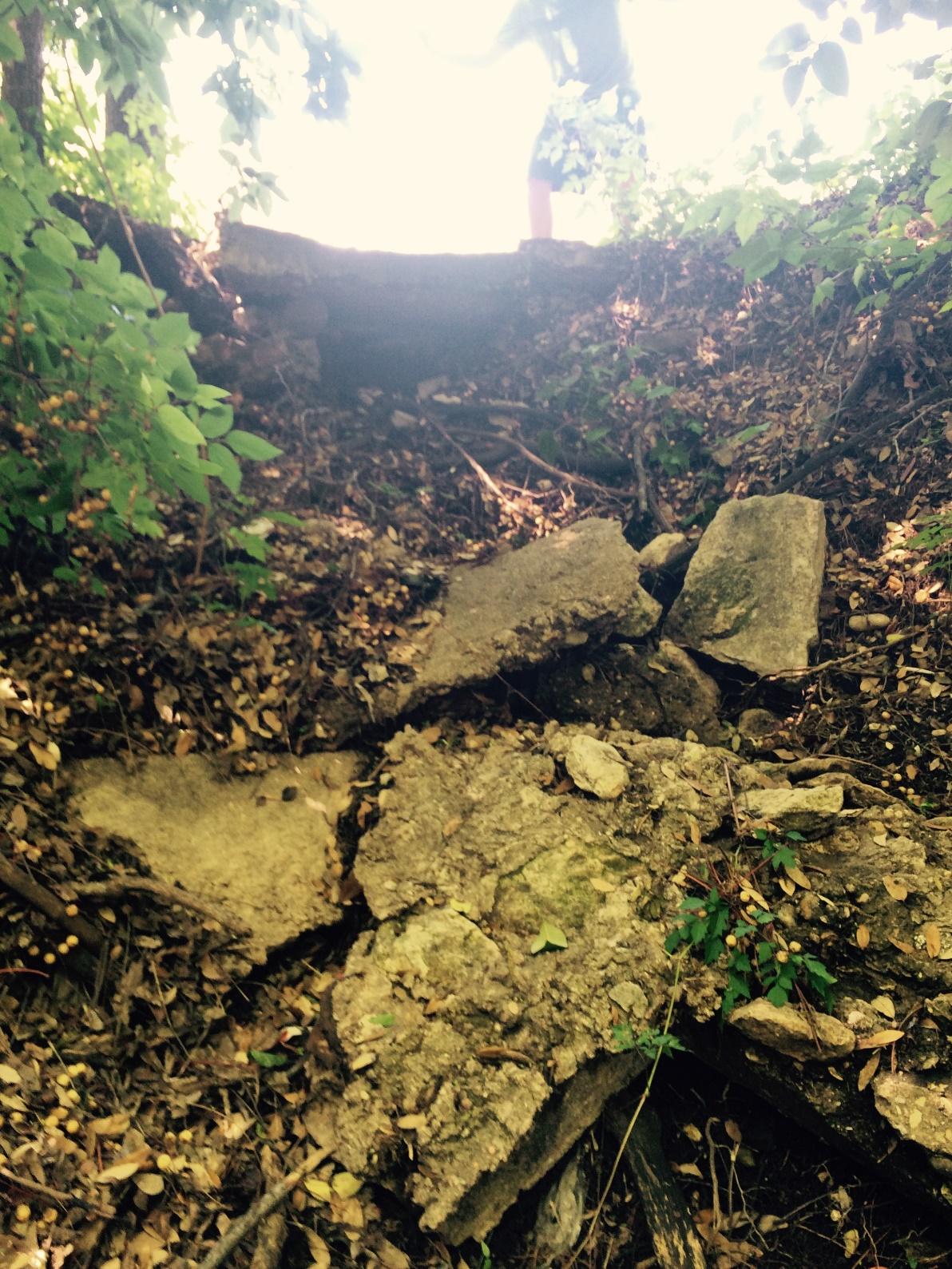 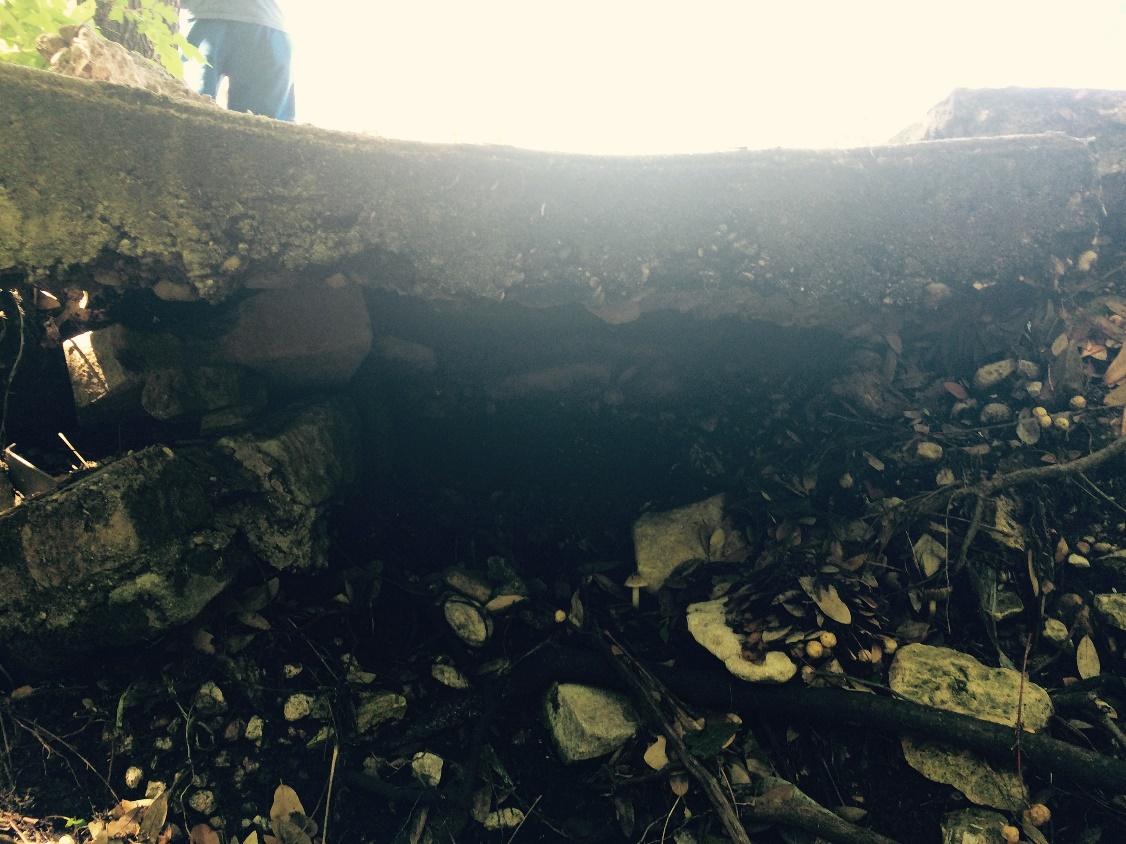 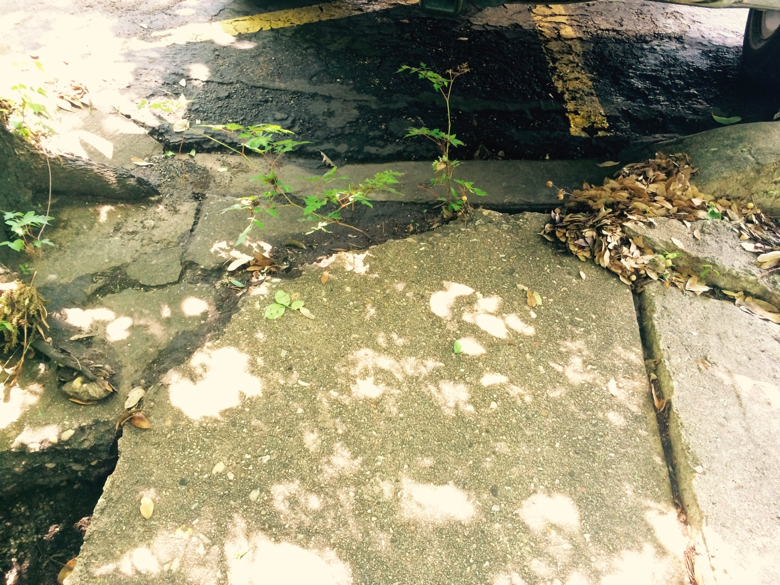 South Curb Outlet
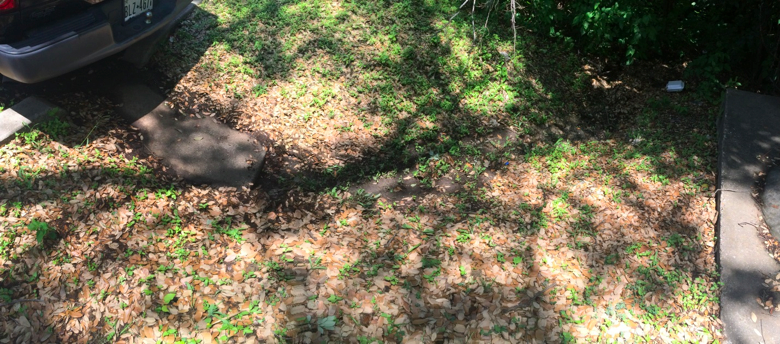 Lack of energy dissipators has caused erosion
Erosion is not severe because of the availability of land

There is plenty of space for the implementation of vegetation to filter water
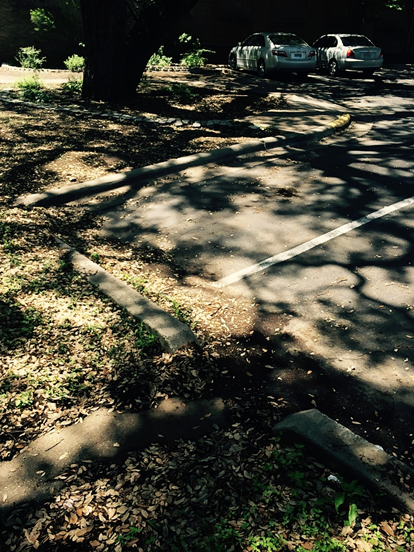 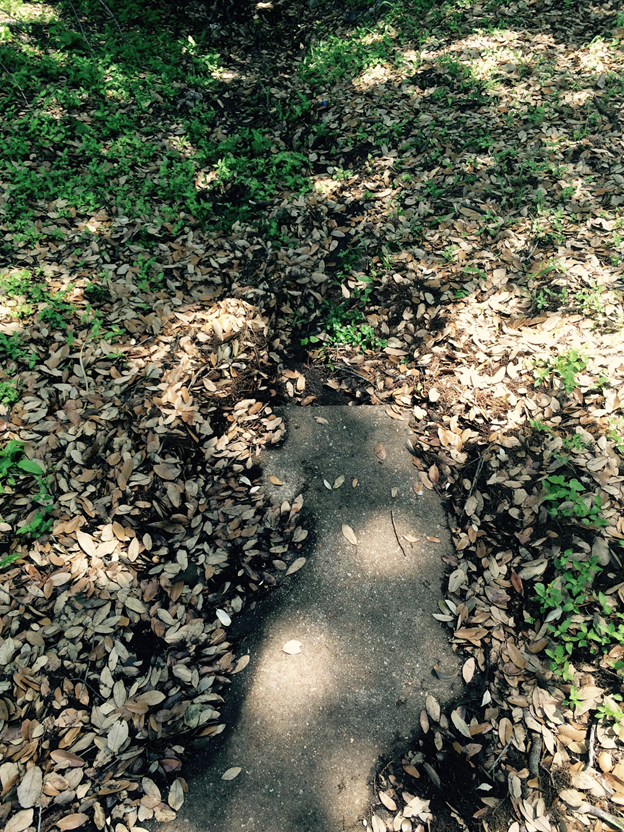 Changes
How might the study area be altered?
Retaining Wall Restoration
We would ideally like to build a structure like the one pictured to the right in the area that has been eroded away by fast moving runoff
Adding crushed stone and a gravel subbase would help drain the water more efficiently and increase the effluent quality that is currently discharged into Waller Creek
Finally, we would like to repair the retaining wall and create a perforated underdrain through the retaining wall
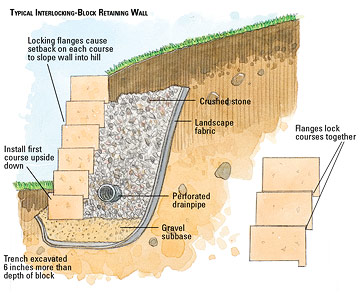 http://images.meredith.com/diy/images/2008/12/p_SCM_192_02.jpg
Broken Curb Outlet
Want to convert the naturally made curb outlet into an actual curb cut drainage that matches existing curb outlets

Water will flow through this broken curb regardless as it has already weathered and eroded the current curb

Take advantage of current drainage path and implement this design to supplement other drainage routes

Addition of rocks such as ones shown can act as energy dissipators and prevent erosion

Addition of vegetation might not be required, but can help improve water quality by acting as filter
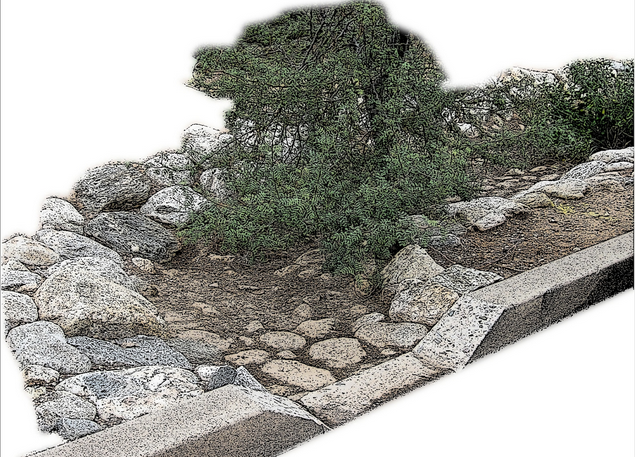 www.tucsonbotanical.org
Central Curb Outlet
Much of the soil next to the outlet has eroded away causing a drastic drop from the outlet
We would like fill in this hole created by the erosion of the soil
We would like to add a layer of sand on the bottom to act as a filter for storm water
On top of the sand, we would like to add gravel to help dissipate the energy of the storm water
Also, adding vegetation along the drainage path would help improve the water quality draining into the creek
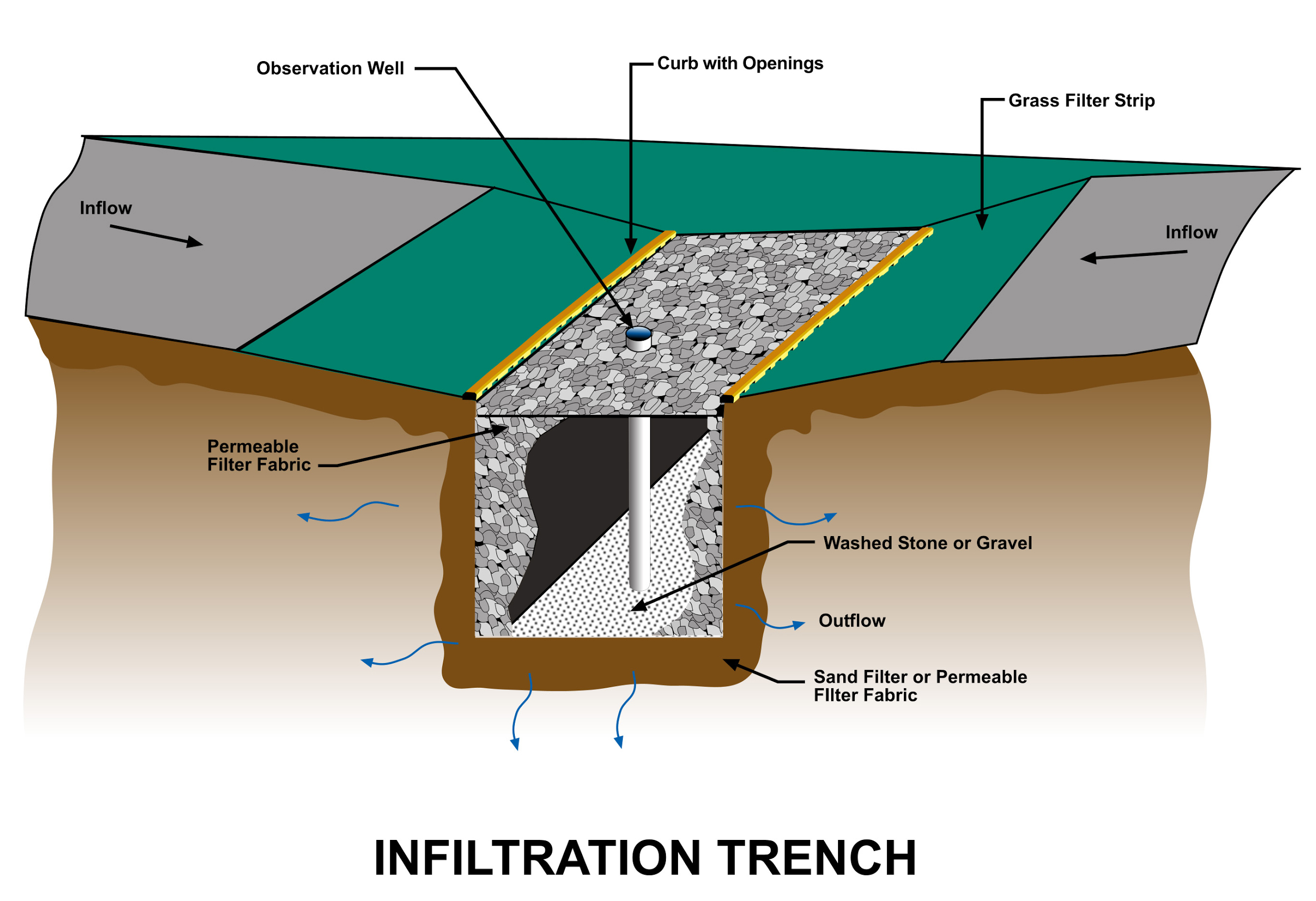 https://keneulie.wordpress.com/2010/02/06/infiltration-trench/
South Curb Outlet
This outlet is in better shape than the other 3 outlets
The addition of gravel to the end of the outlet could act as an energy dissipator for the flow
Also, the addition of some small plants could help increase the water quality 
This part isn’t too vital since there is plenty of grass around the outlet
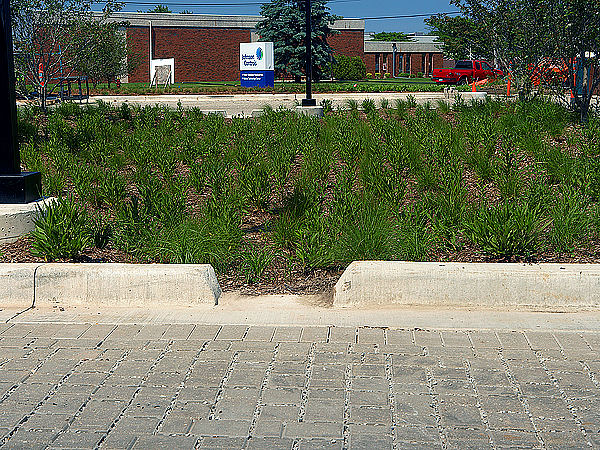 Impact
What differences would the changes cause?
The changes we are proposing may affect the area in a few ways:
Pros
Improved effluent water quality
Reduced erosion
Improved aesthetics
Cons
Reduced number of parking spaces
Possible change in hydraulic characteristics
Decision
How should the study area be changed?
First, we would like to repair the retaining wall and incorporate an infiltration trench into the newly renovated wall

Second, we would like to make the broken curb into a functioning outlet

Third, we would like to fill in the area that has been eroded for the central curb 
We would fill the area with a layer of sand topped with gravel

And lastly, we want to add gravel at the end of the south curb outlet and maybe add some small plants along the drainage area